RostoHumano
“Operação plástica”
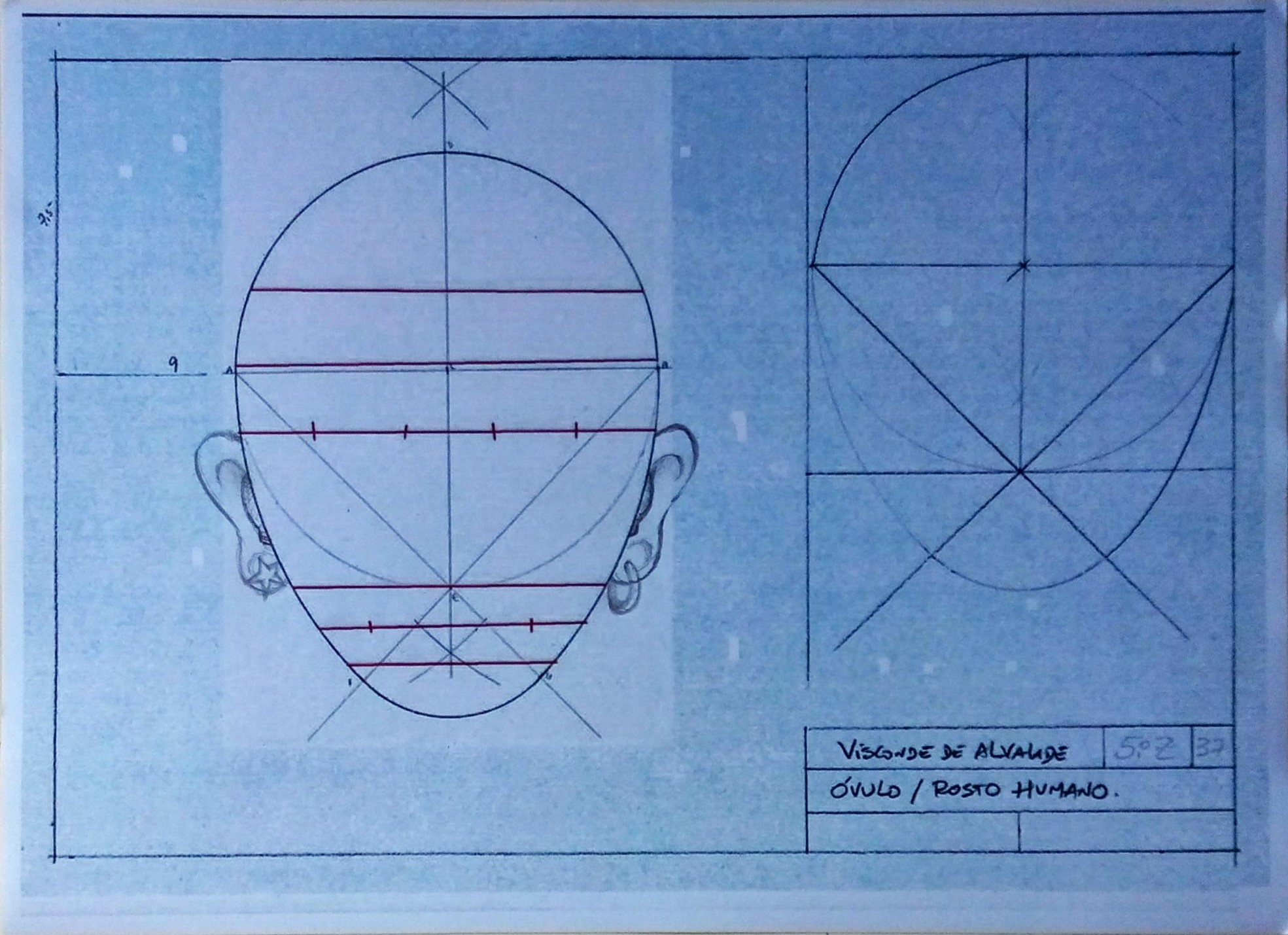 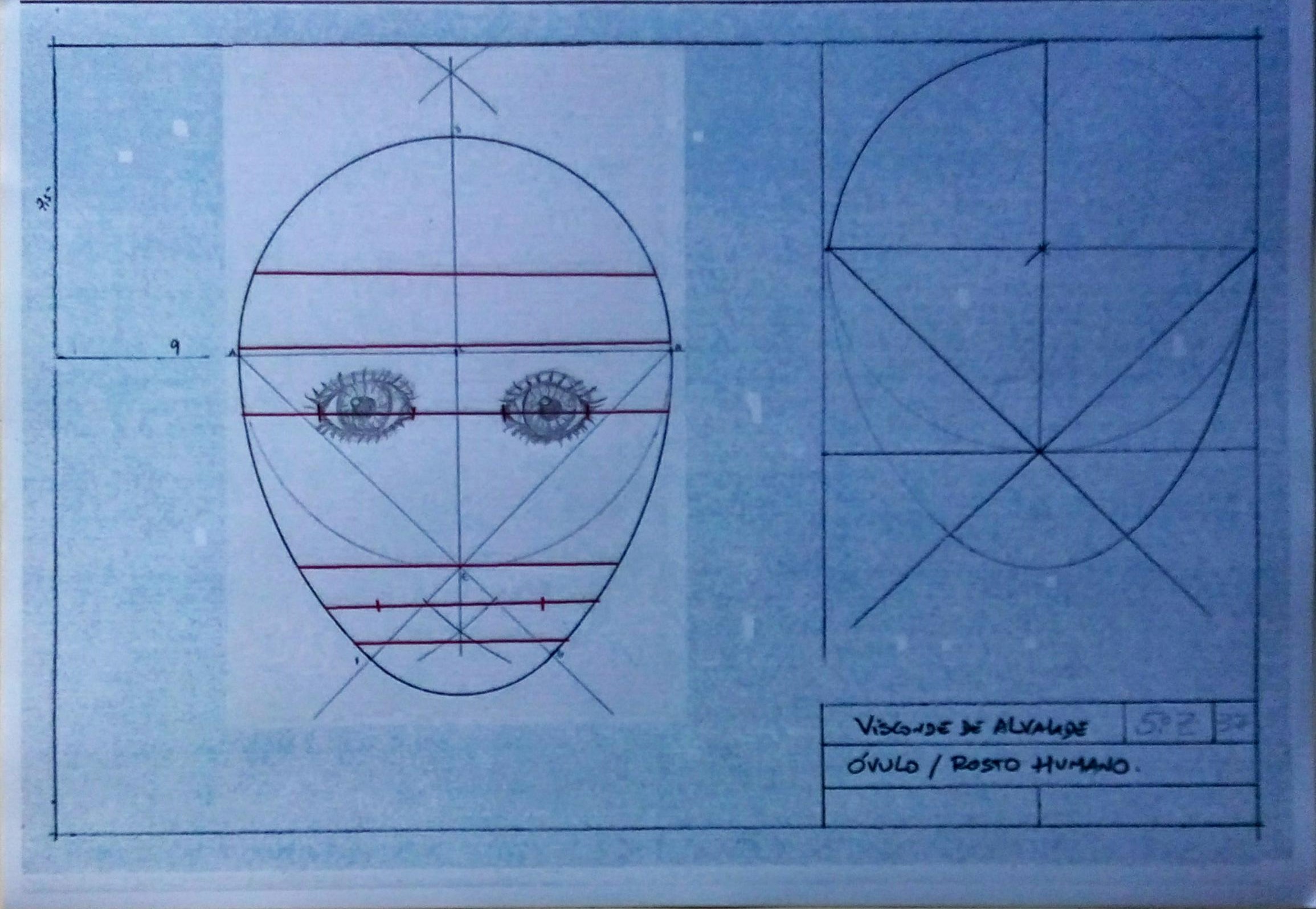 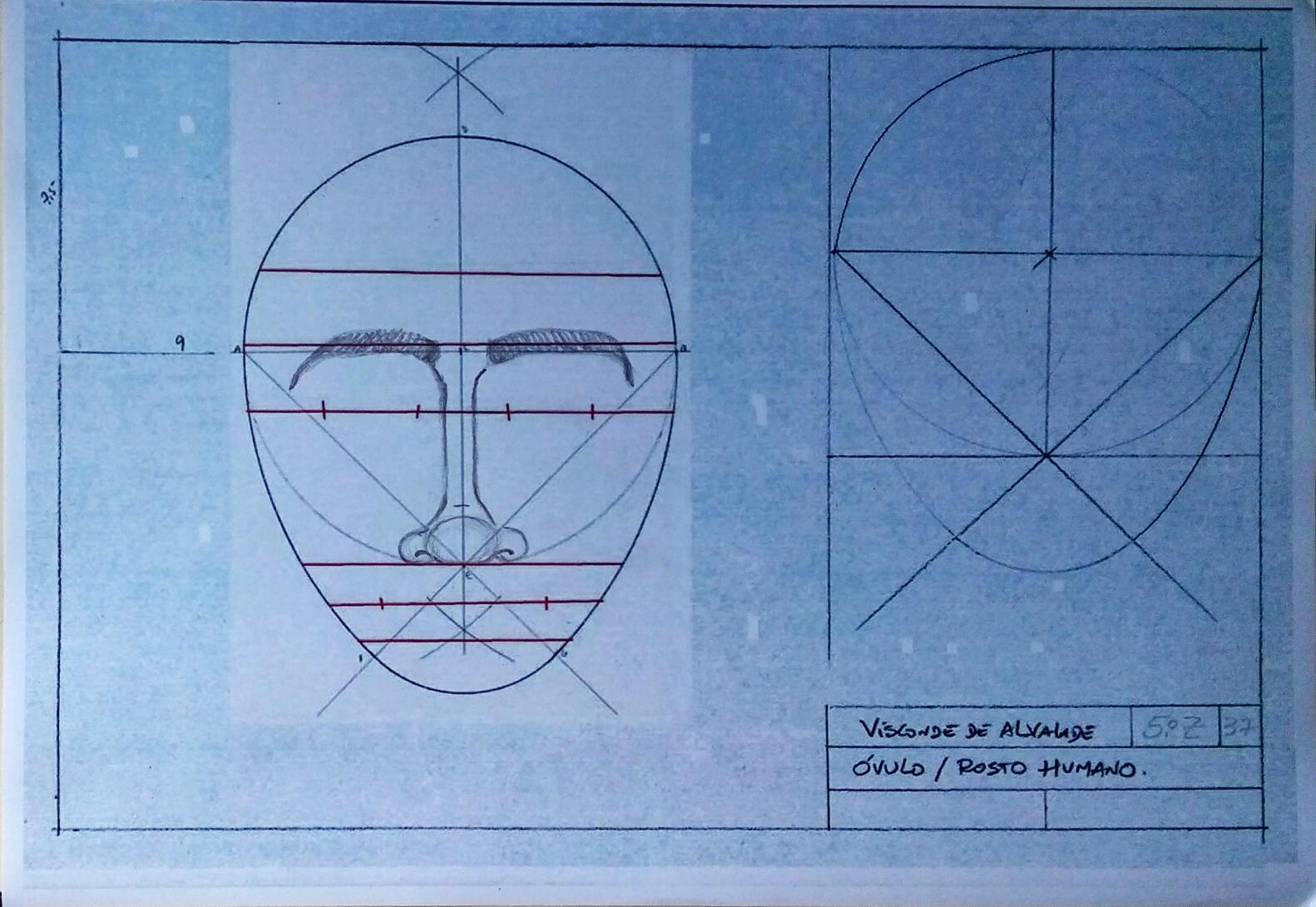 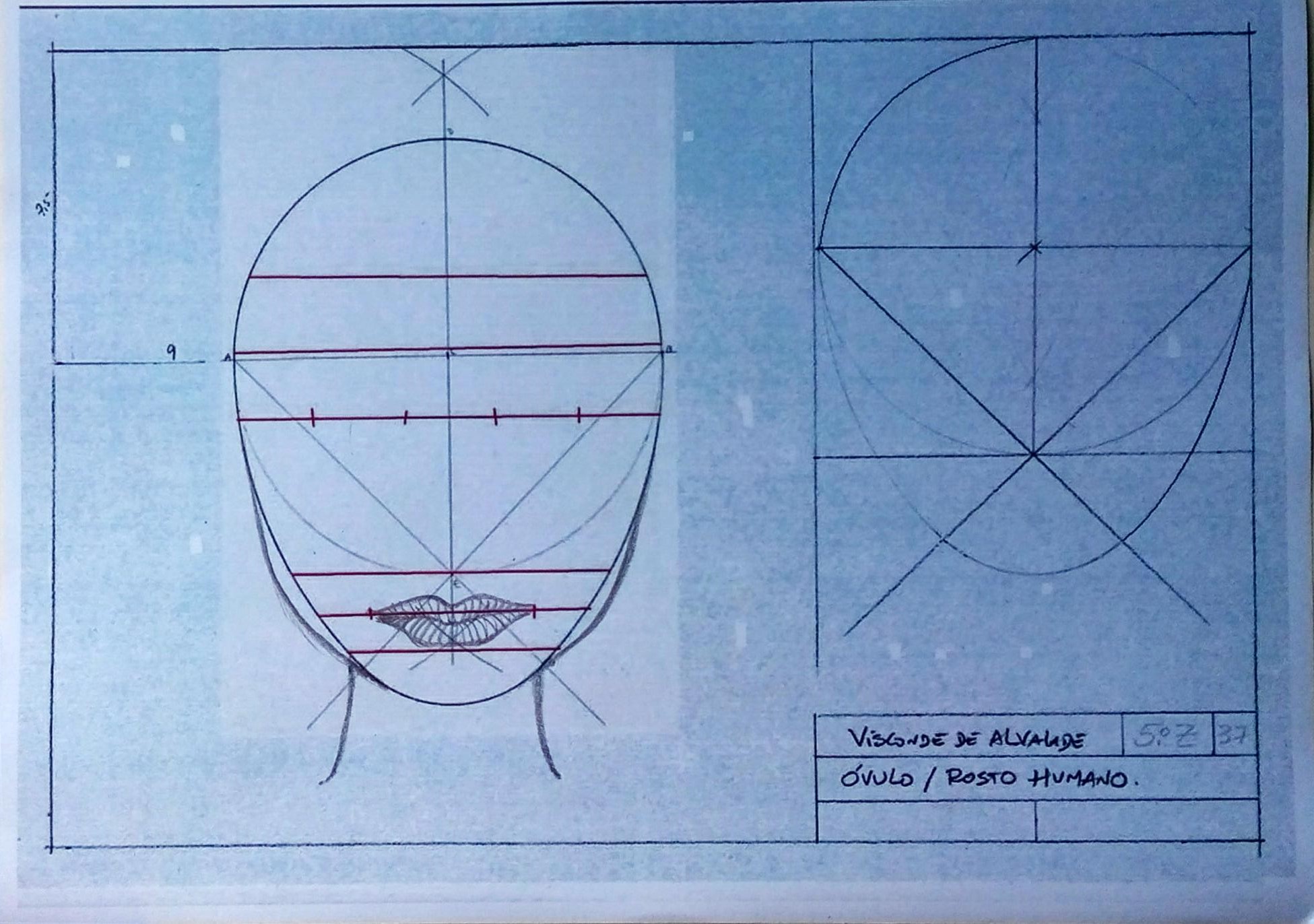 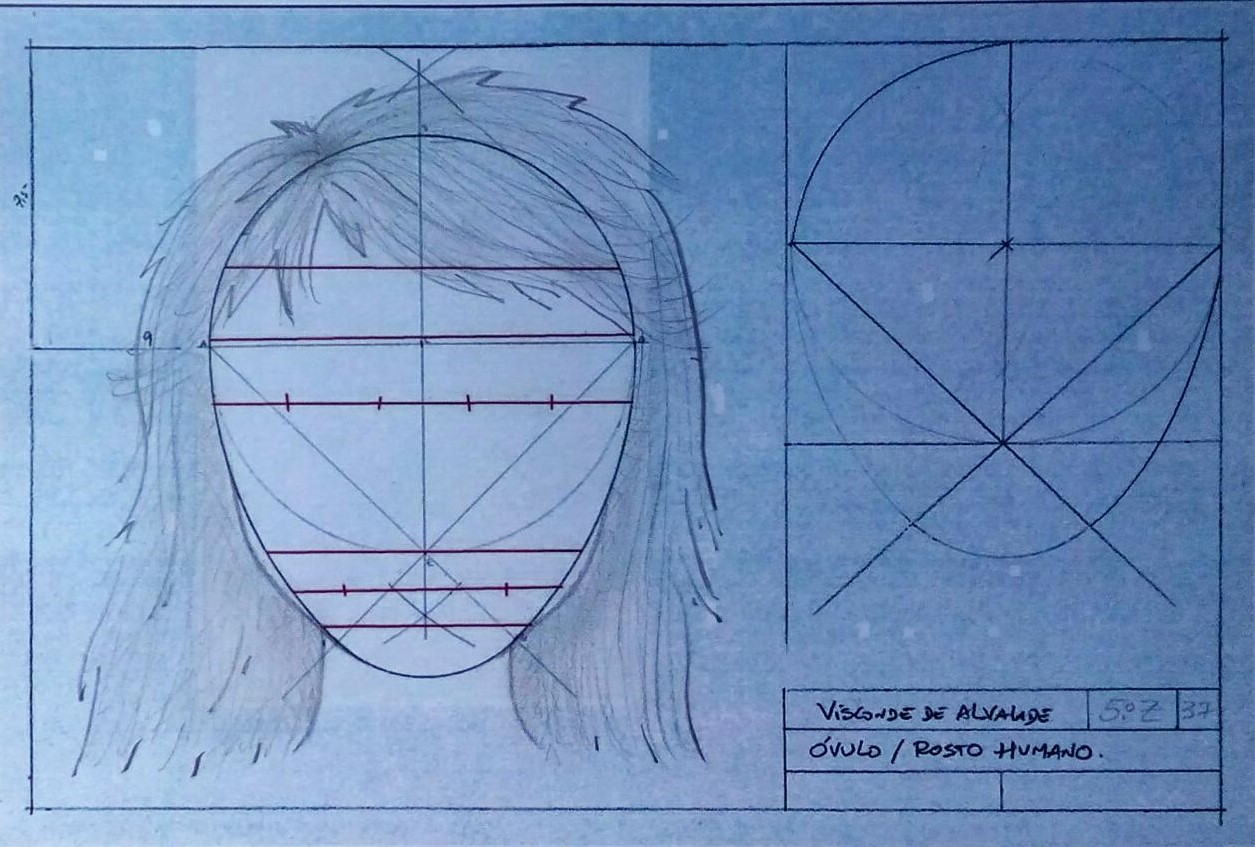 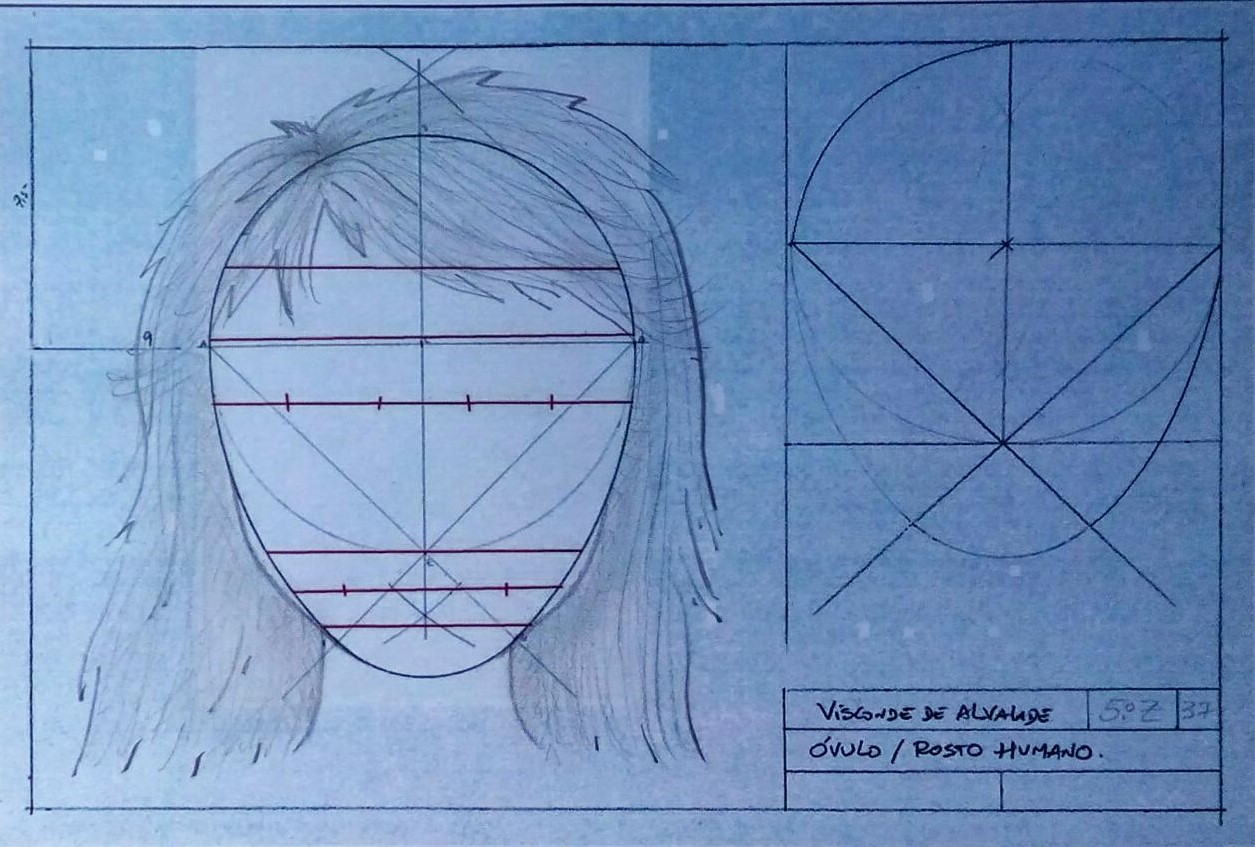 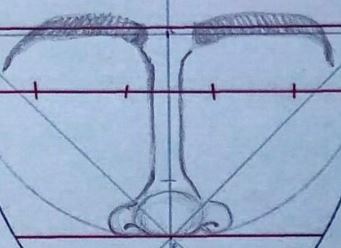 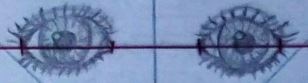 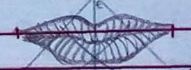 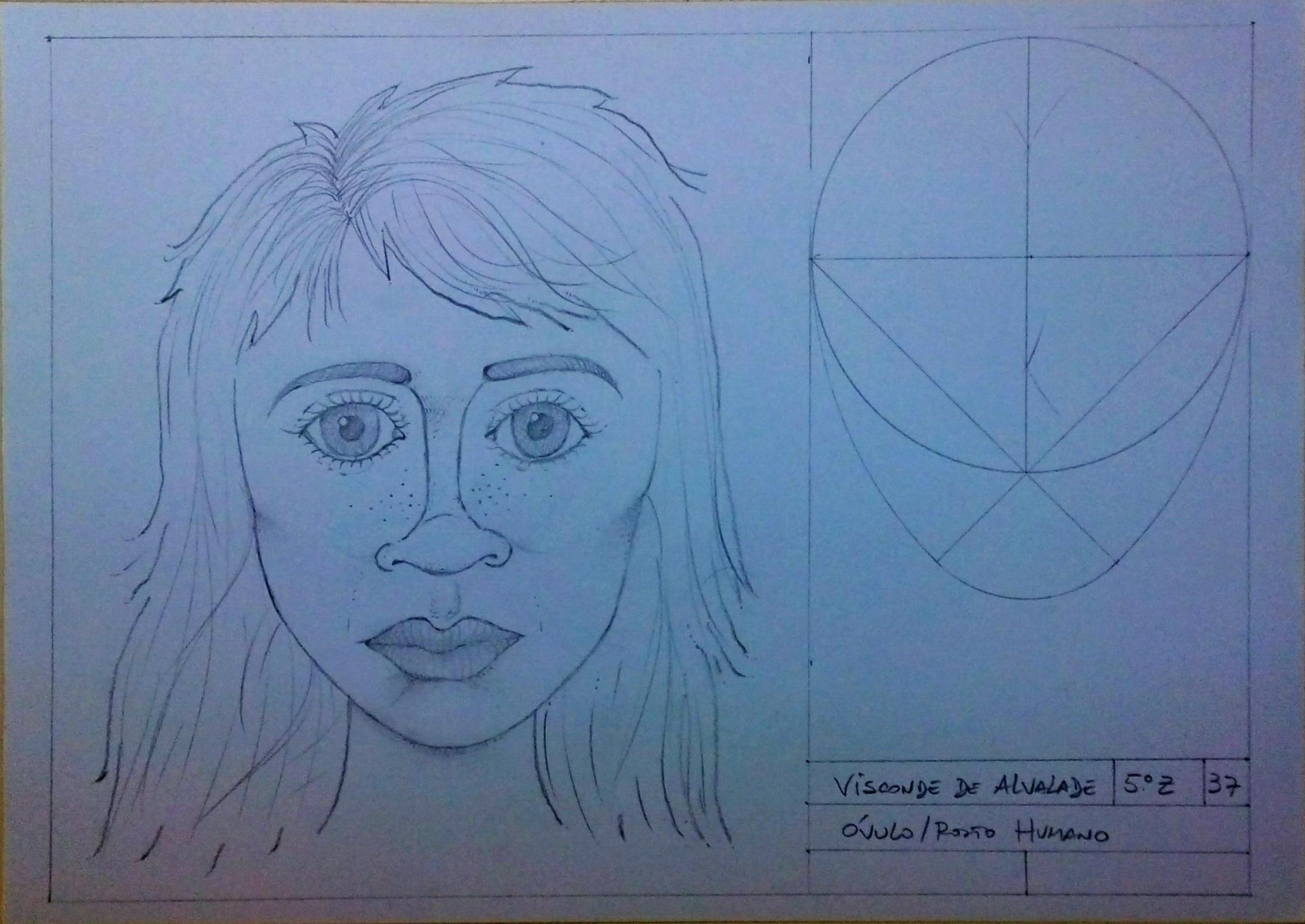